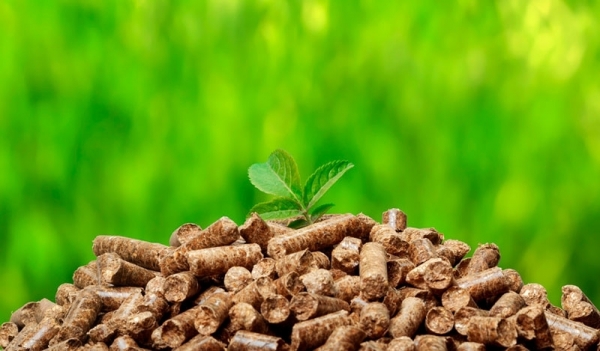 Tomáš Križko
Biomasa jako běžné palivo?
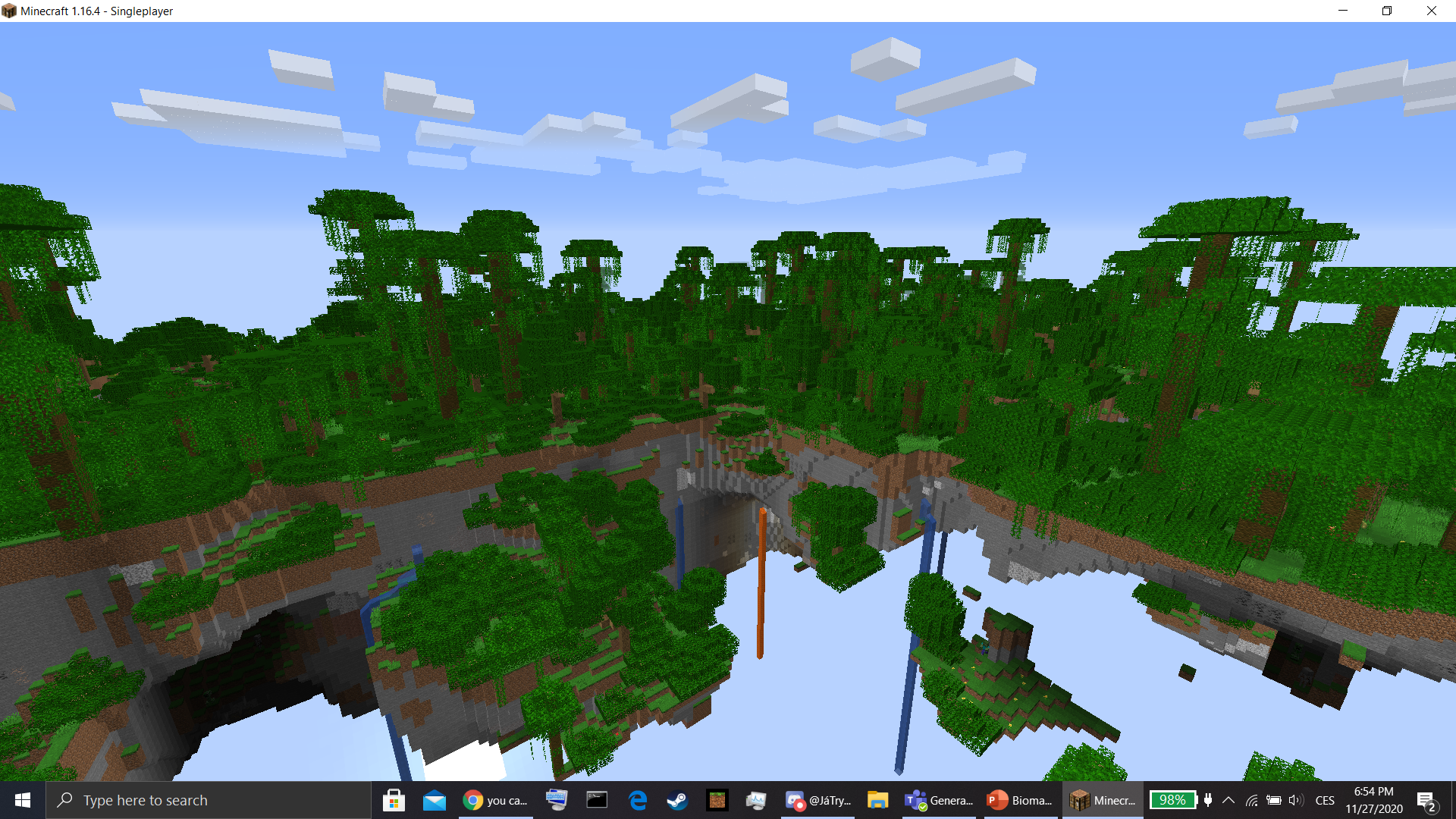 Co vlastně ta biomasa je?
Souhrn látek tvořící všechny organismy (dřevo, řasy, steaky, houby, mikroorganismy…)
Takže i uhlí a ropa (benzín, nafta, plasty, léky…)
Obnovitelný zdroj energie díky fotosyntéze
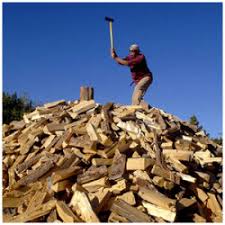 Výroba
Štípáním dřeva
Farmou
Běžnými plodinami
Řasovou farmou / bioreaktorem
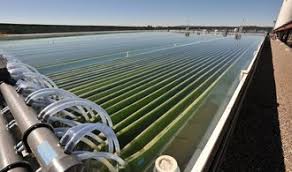 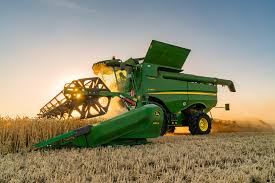 Biomasa vs solární panely
Biomasa
Solární panely
Méně efektivní v přeměně slunečního světla na energii
Levnější na jednotku energie
Pokrývá větší plochu na jednotku energie
Filtruje vzduch a vodu, když je naživu
Při rozbití se dokáže zahojit
Pokud chytne nemoc, tak může vychcípat a zmizet
Potřebuje údržbu
Více efektivní v přeměně slunečního světla na energii
Dražší na jednotku energie
Pokrývají menší plochu na jednotku energie
Jen vytvářejí energii
Když se rozbijí, musí je někdo opravit
Žádnou nemoc chytnout nemůžou
Žádnou údržbu nepotřebují, vydrží i ve vesmíru
Jak získat energii?
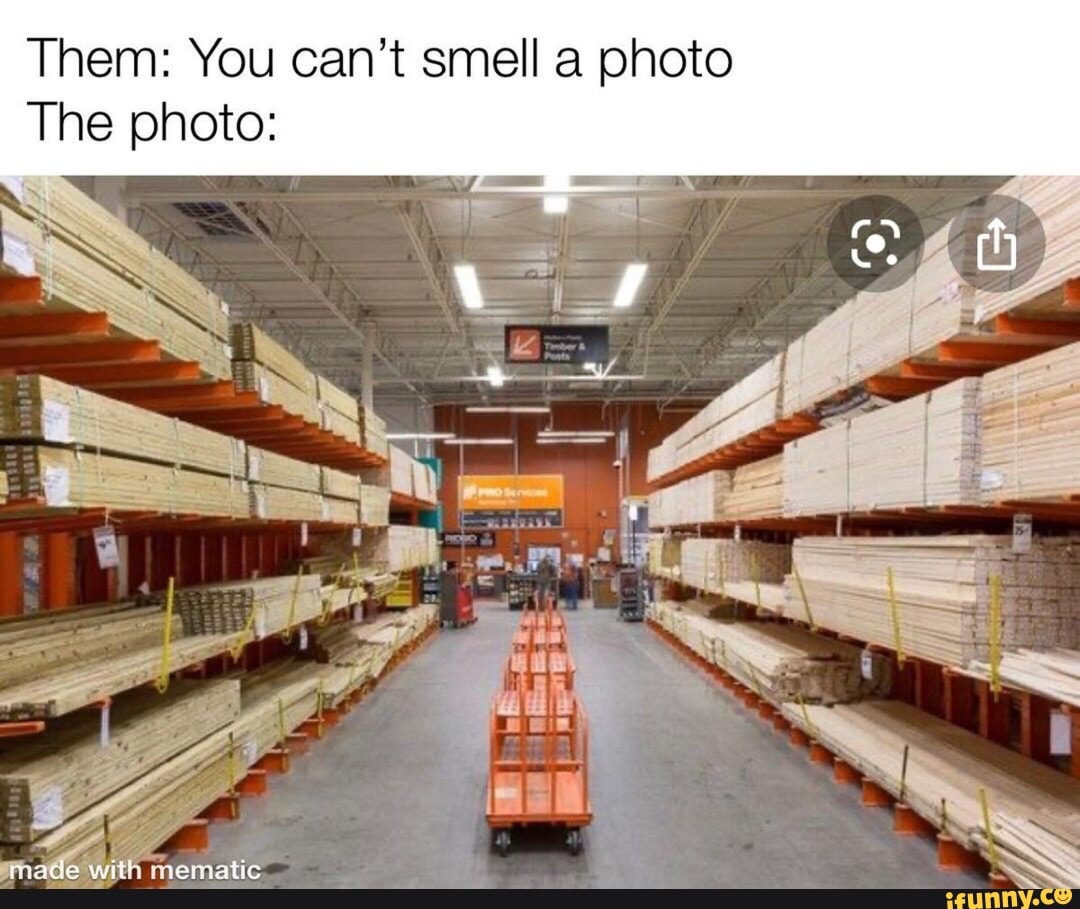 Pálením, spory, zda je pálení biomasy uhlíkově neutrální
Využití:
Na vesmírných lodích – dokáže nahradit filtraci vody, filtraci vzduchu, solární panely, palivo, etc…
V automobilech a továrnách jako zelené palivo.
Nástroj na opravu globálního oteplování
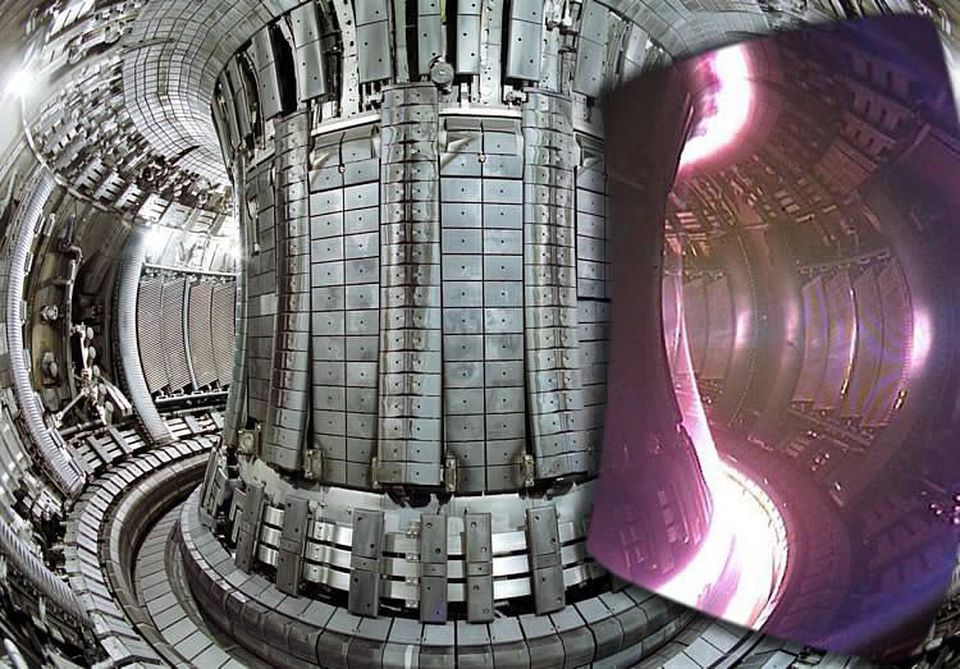 A pak se objeví fúzní energie…
Ale to je příběh na jindy…